Spor Haberlerinde VE Programlarında Toplumsal Cinsiyet Rolleri Üzerinden Kadının Temsili
Fenerbahçe'yi yıkan güzel!
«Fenerbahçe'yi yıkan güzel!” başlıklı haber»:
“...Avrupa Şampiyonlar Ligi Finali’nde kupayı alan Volley Bergamo’nun smaçeri ünlü İtalyan voleybolcu Francesca Piccinini güzelliğiyle göz kamaştırıyor. 
Son 10 yılda Şampiyonlar Ligi kupasını altı kez kazanan ekibin içinde yer alan Piccinini, özel hayatı ve verdiği cesur pozlarla gündemden inmiyor.” 
(7 Nisan 2010) http://cadde.milliyet.com.tr
Medyada söz konusu kadın sporcunun bedeni ve güzelliği ön plana çıkarılmaktadır. Kadınsal özellikleri, sportif başarısının önüne geçmektedir.
Bikini giyerim!!!
Ahmet Çakar: “Bikini giyerim”…

Fenerbahçe’nin, Şampiyonlar Ligi’nde, Sevilla ile oynayacağı maç öncesi, eski bir hakem ve futbol yorumcusu olan Ahmet Çakar’ın bir programda (4 Mart 2008, Show Tv. Altıpas Programı) “Fenerbahçe bu turu geçerse, bikini giyip programa çıkarım” demesi, o dönemde medyayı meşgul etmişti. 

http://blog.milliyet.com.tr/ahmet-cakar-in-bikini-gercegi/Blog/?BlogNo=97789
BEN KADINLA FUTBOL TARTIŞMAM!!!
https://www.youtube.com/watch?v=3Ld2E7XAVAs
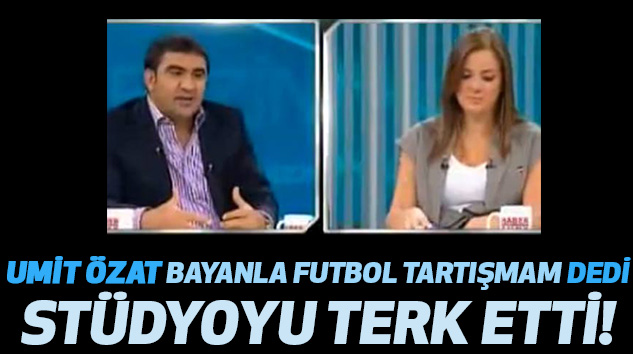 «AMK» SPOR GAZETESİ
Seksi Kulüp….
Habere GS yönetiminden yanıt:
Söz konusu haberde Cumartesi akşamı oynanan «Galatasaray – Eskişehirspor maç esnası iki taraftarımızın kadınlar tuvaletinde uygunsuz bir şekilde yakalandıkları ifade ediliyor. Öncelikle belirtiriz ki söz konusu haberde geçen olay tamimiyle HAYAL ÜRÜNÜDÜR. Bilindiği üzere Galatasaray taraftarı etik ve ahlaki değerlere her zaman önem veren bir taraftardır. Böyle bir olayın gerçekleşmesi söz konusu değildir».
AMK Okumayın’cı Ayşe Arman’a AMK Gazetesi içinden cevap:
«…Öncelikle bir ayrımı net olarak yapmak gerektiğini düşünüyorum. Gazetemizin ismini, kadınları aşağılayan bir zihniyetin uzantısı olarak görmek son derece sağlıksız bir bakış açısı. Böyle bakanlar için söyleyeceğim şu olacaktır: Evet, küfür kötü bir şeydir ama küfürler, barındırdıkları kelimelerin anlamlarından başka bir şekle bürünür. Küfreden insan o an ağzından çıkan kelimeleri düşünerek değil, küfretme 'ihtiyacı' hissettiği ve zihninde bu ihtiyaca cevap verecek kelime öbeği o olduğu için sarf eder.
AMK Okumayın’cı Ayşe Arman’a AMK Gazetesi içinden cevap:
Sizin mantığınızla düşünürsek sadece erkeklerin kullandığı bir küfür olması gerekiyor söz konusu ifadenin ama öyle olmadığını hepimiz biliyoruz. Bu toplumda kadınların da önemli bir bölümü küfreder ve başvurdukları çözümler arasında gazetemizin adını oluşturan kelimelerin ilk harfleriyle kısaltılan küfür de bulunur. Bu örnekte de gördüğümüz üzere bazı kelimeler günlük kullanımda farklı bir hal alabilir. Yani küfrün çoğu zaman virgül olarak kullanıldığı bir toplumda bizi bu tartışmaya taşıyan kelimeler artık evrim geçirmiş olur….»
Semra KÖYLÜ
AMK SPOR GAZETESİ
http://www.sacitaslan.com/ayse-armana-zehir-gibi-yanit-yatarak-gazetecilik-yapmiyoruz-haberi-75937
«En Seksi 10 Kadın Sporcu»Hürriyet Spor ’un haberi:
http://fotogaleri.hurriyet.com.tr/galeridetay/63294/155/1/en-seksi-30-kadin-sporcu
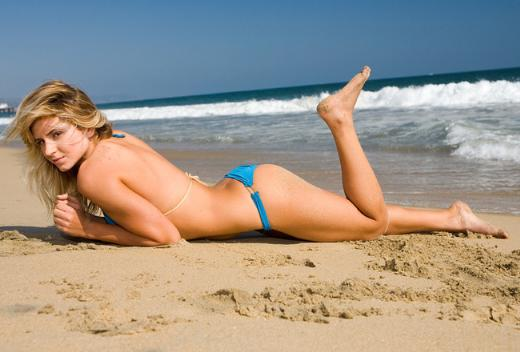 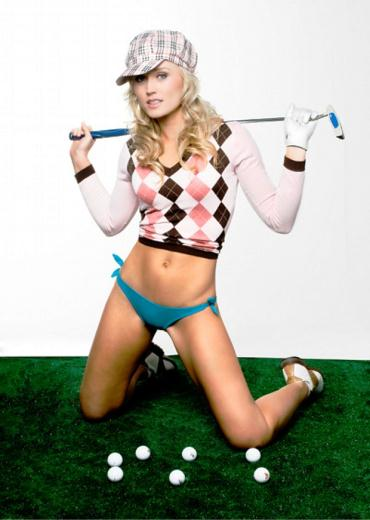 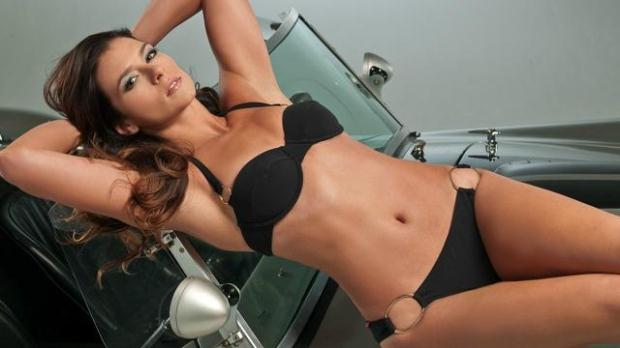 «2015’in "En Güzel Kadın Sporcu" ünvanını yine Leryn Franco kazandı»
http://www.cnnturk.com/kadin-sporcu
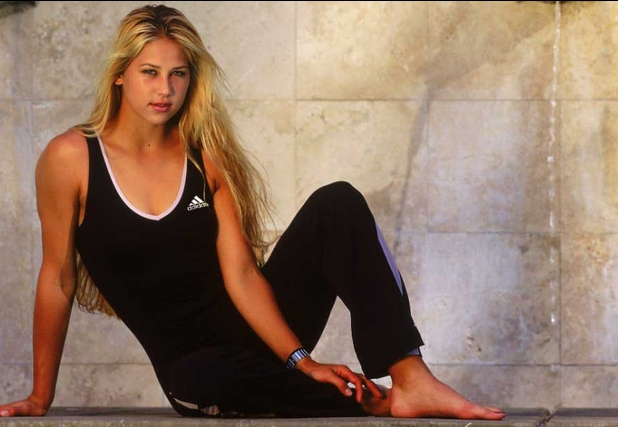 «Onlar profesyonel sporcu olarak kazandıkları başarıların yanı sıra güzellikleriyle de taraftarlarını peşinde koşturuyor. İşte güzelliği ile baş döndüren özel taraftarı olan kadın SPORCULAR»
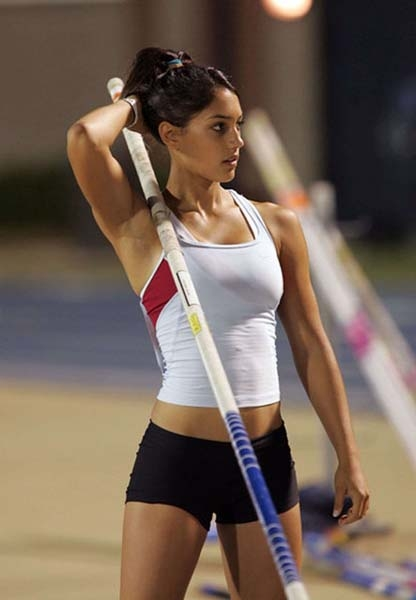 http://spor.haber3.com//onlarin-ozel-taraftari-var-foto-galerisİ-5833.htm#ixzz47U4NRUDh
«Güzellikleriyle de dikkat çeken Türk kadın sporcular»
Vatan Spor Haberi:
«Şahika Ercümen (Serbest Dalışçı)
Avrupa ve Türkiye rekortmeni sporcu, son olarak Milliyet gazetesinin geleneksel olarak düzenlediği Yılın Sporcusu ödülüne layık görüldü»

http://sampiy10.gazetevatan.com/guzellikleriyle-de-dikkat-ceken-turk-kadin-sporcular-36660-galeri-spor-sampiy10-galeri/?Sayfa=1
«Güzellikleriyle de dikkat çeken Türk kadın sporcular»
http://sampiy10.gazetevatan.com/guzellikleriyle-de-dikkat-ceken-turk-kadin-sporcular-36660-galeri-spor-sampiy10-galeri/?Sayfa=1